Liturgie de l’Accueil -> Veillée
1.	Entre le bœuf et l'âne gris 
	Dort, dort, dort le petit fils.
	Mille anges divins, mille séraphins
	Volent à l'entour de ce grand Dieu d'amour.

2.	Entre les roses et les lis
	Dort, dort, dort le petit fils.
	Mille anges divins, mille séraphins
	Volent à l'entour de ce grand Dieu d'amour.
Liturgie de l’Accueil -> Veillée
3. Entre les pastoureaux jolis
	Dort, dort, dort le petit fils.
	Mille anges divins, mille séraphins
	Volent à l'entour de ce grand Dieu d'amour.

4.	Entre les deux bras de Marie
	Dort, dort, dort le petit fils.
	Mille anges divins, mille séraphins
	Volent à l'entour de ce grand Dieu d'amour.
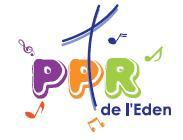